BOISSON 
POUR LE SPORT
BOISSON 
POUR LE SPORT
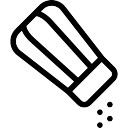 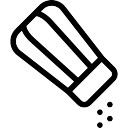 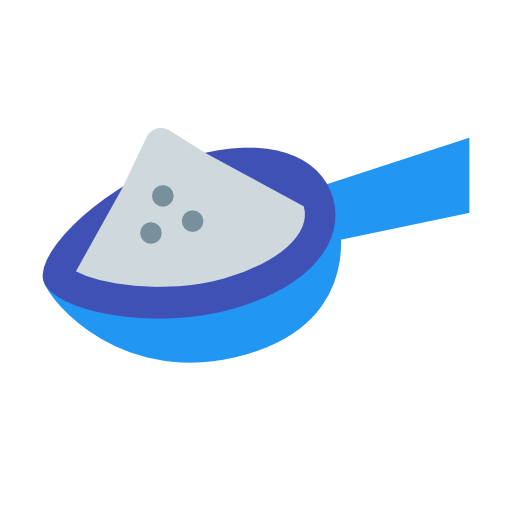 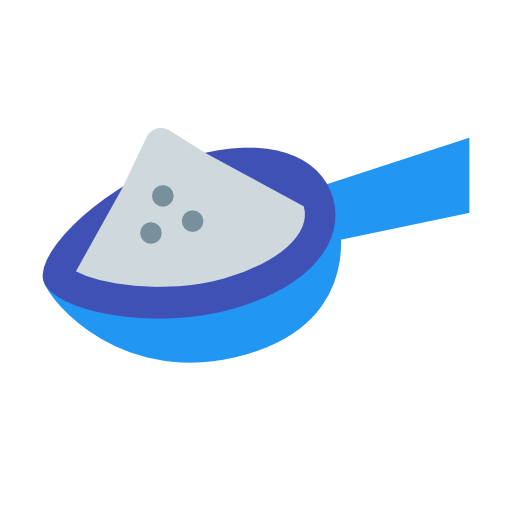 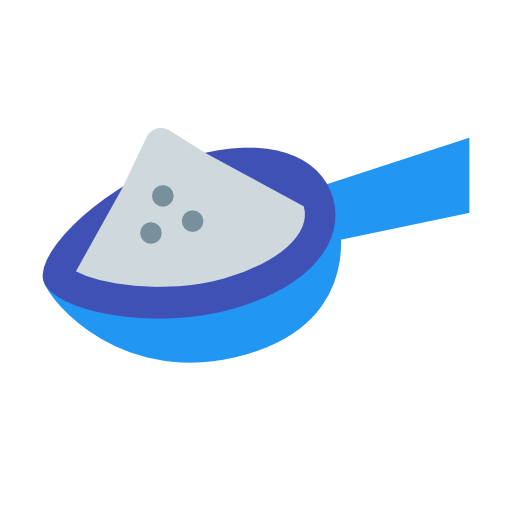 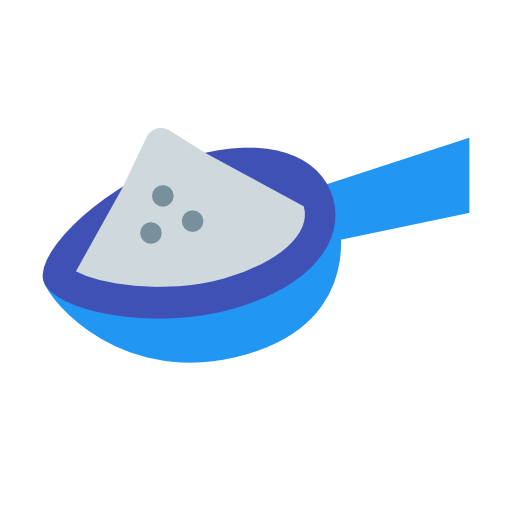 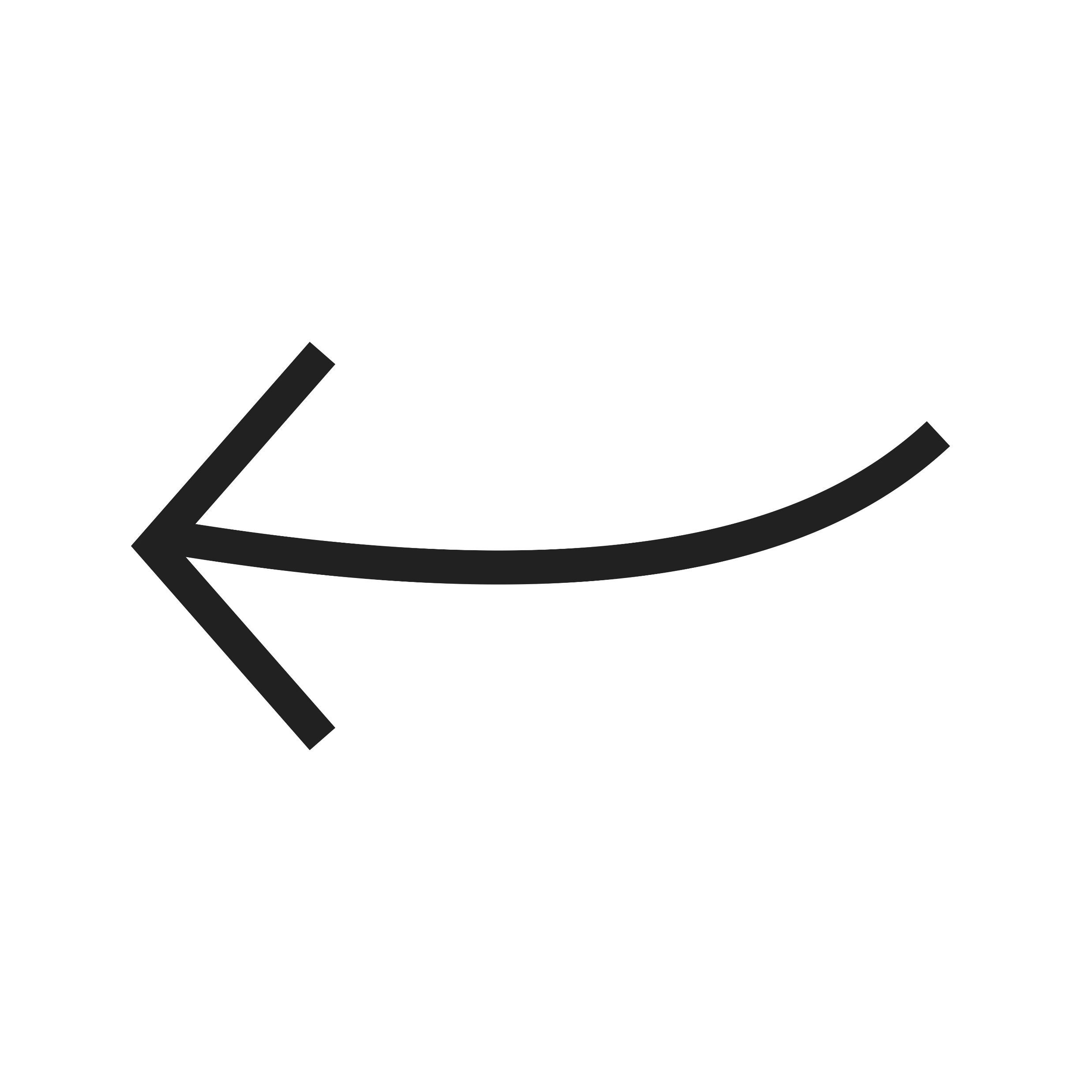 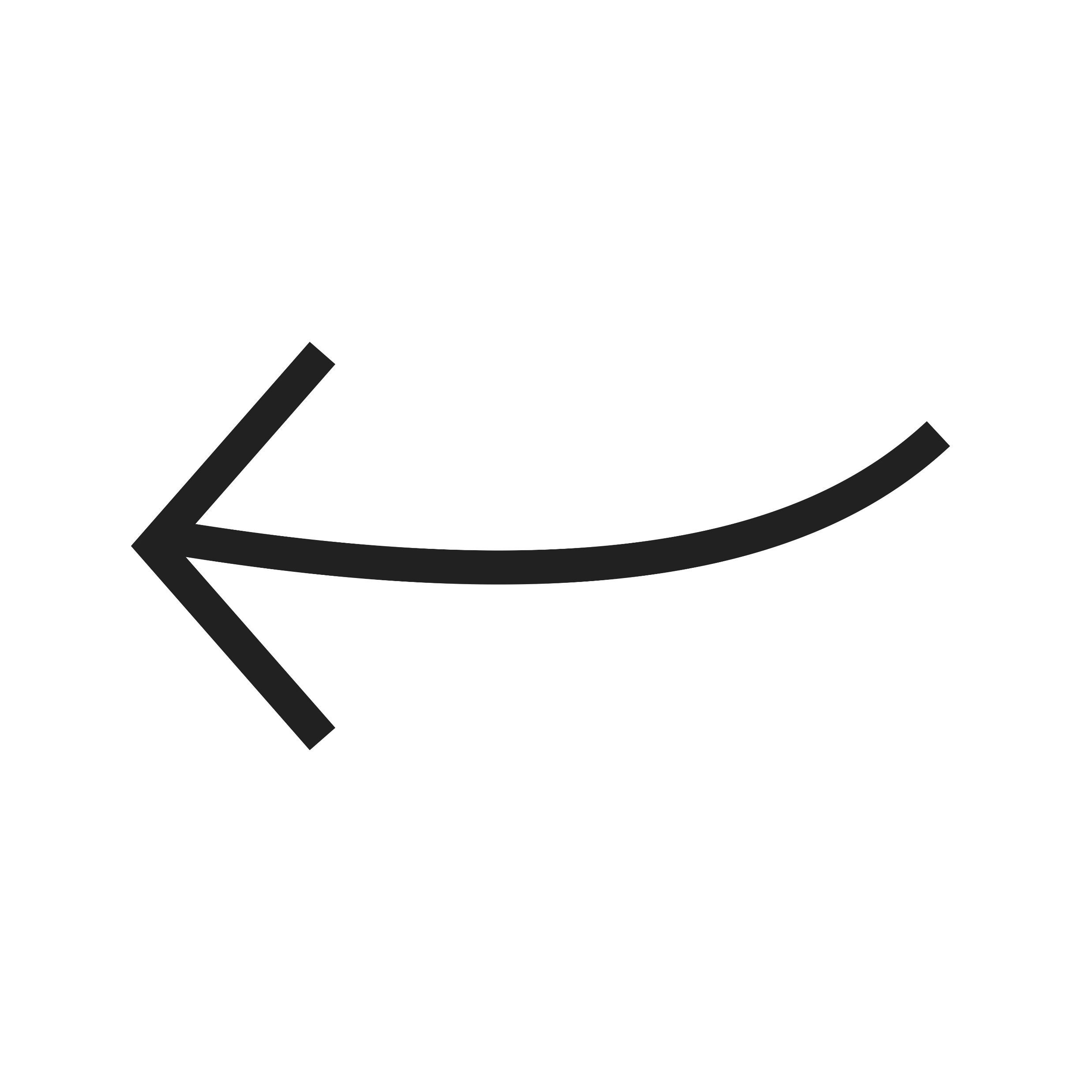 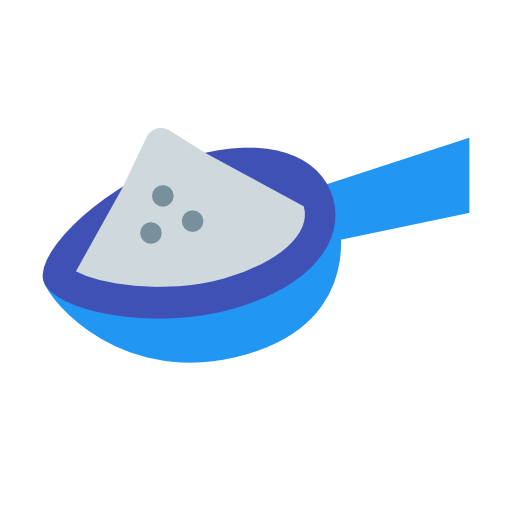 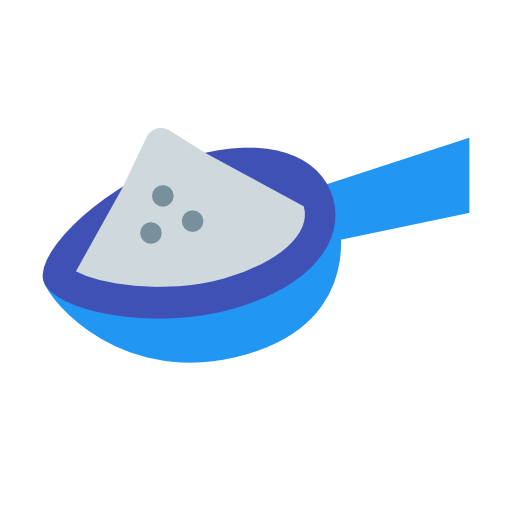 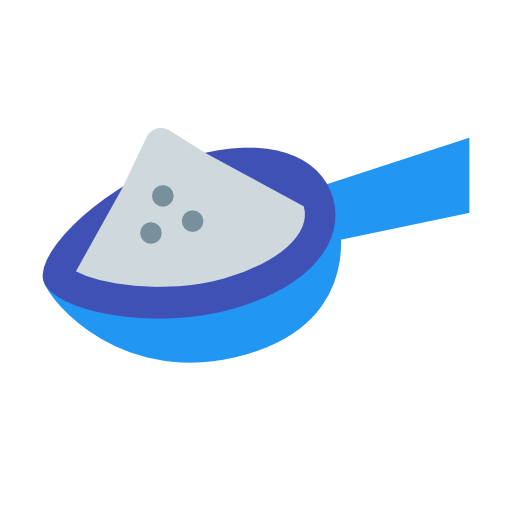 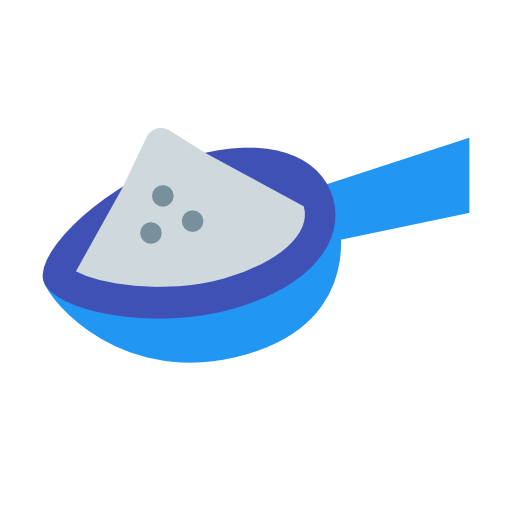 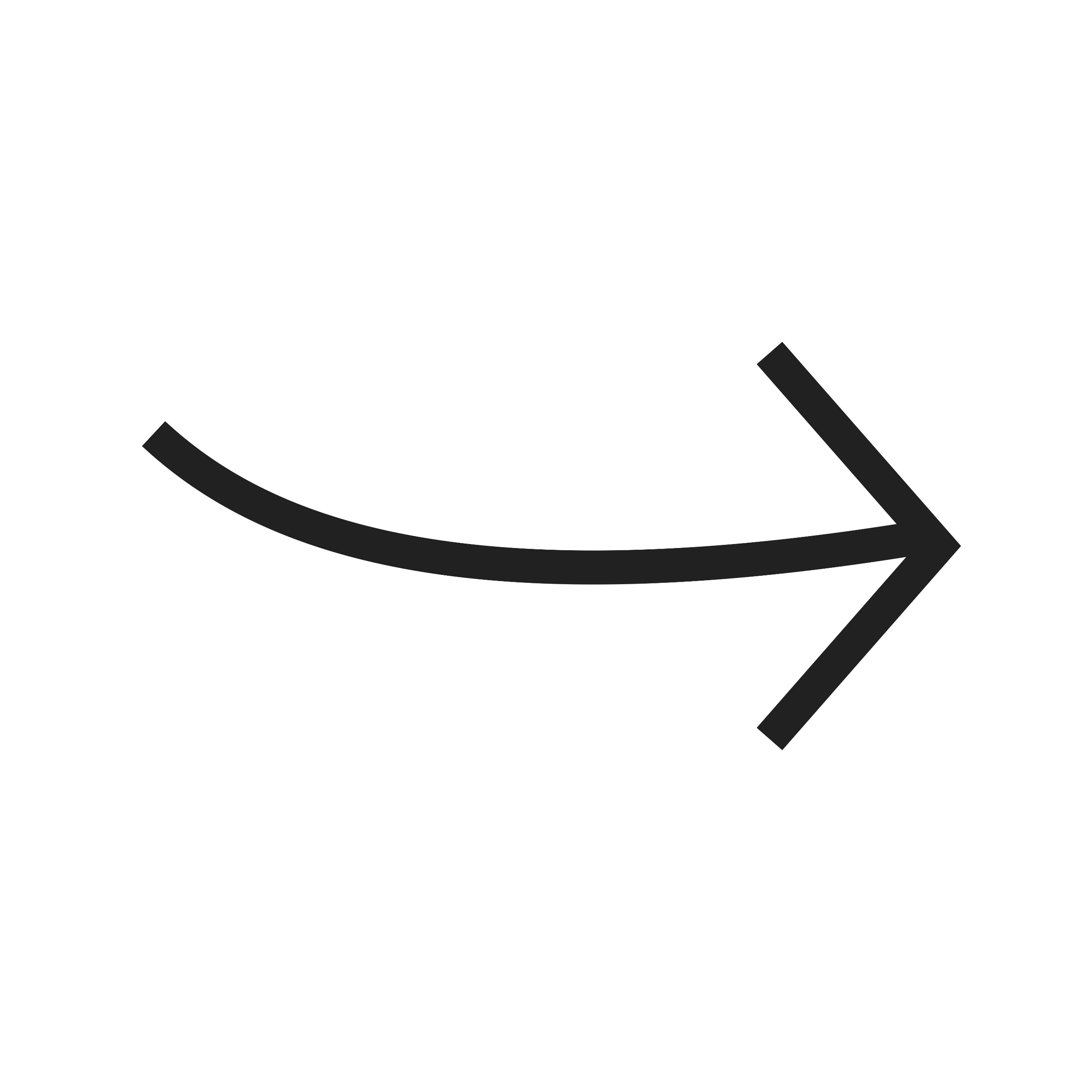 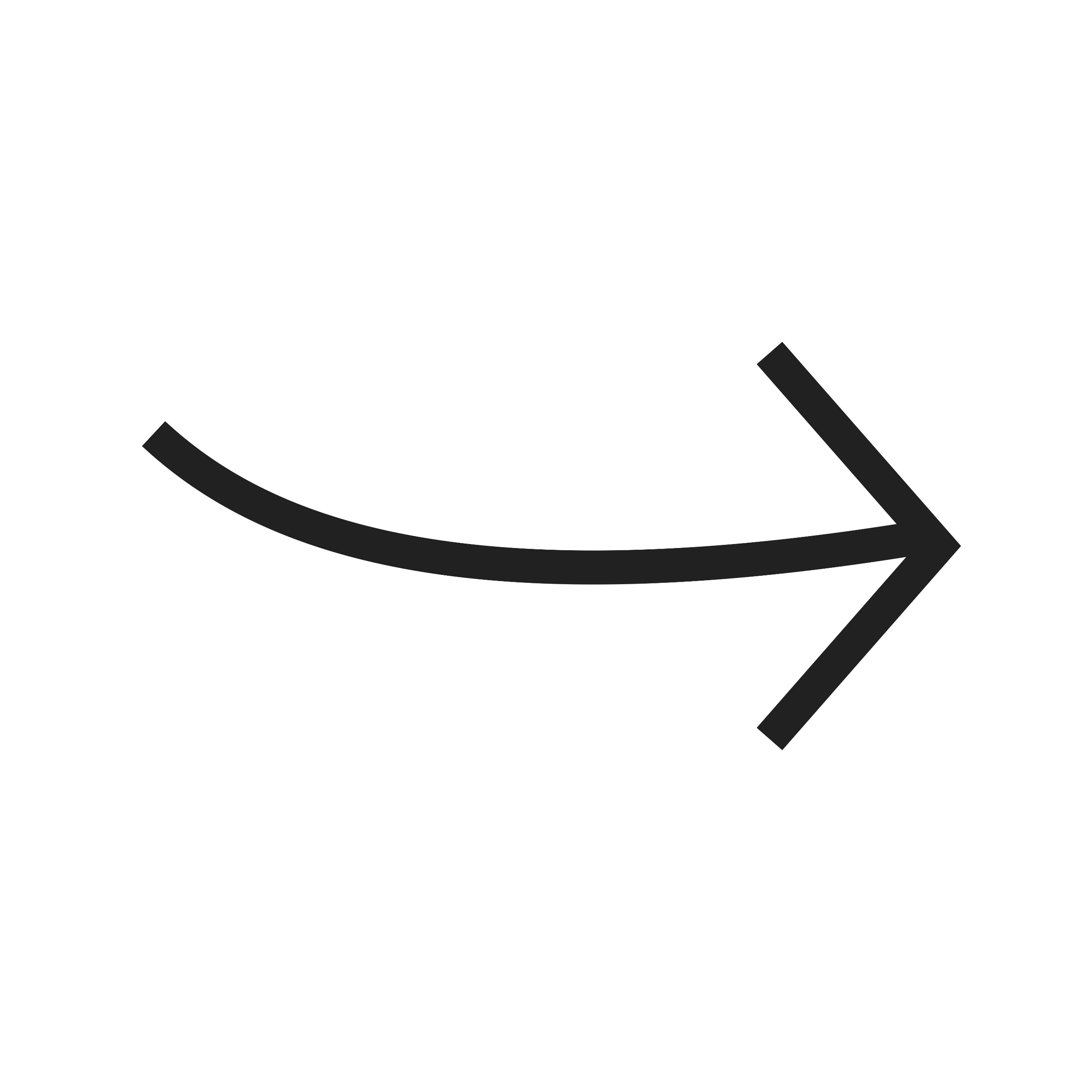 1 g de sel
1 g de sel
4 cuillères
à soupe 
de sucre
4 cuillères
à soupe 
de sucre
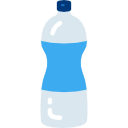 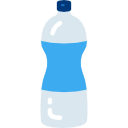 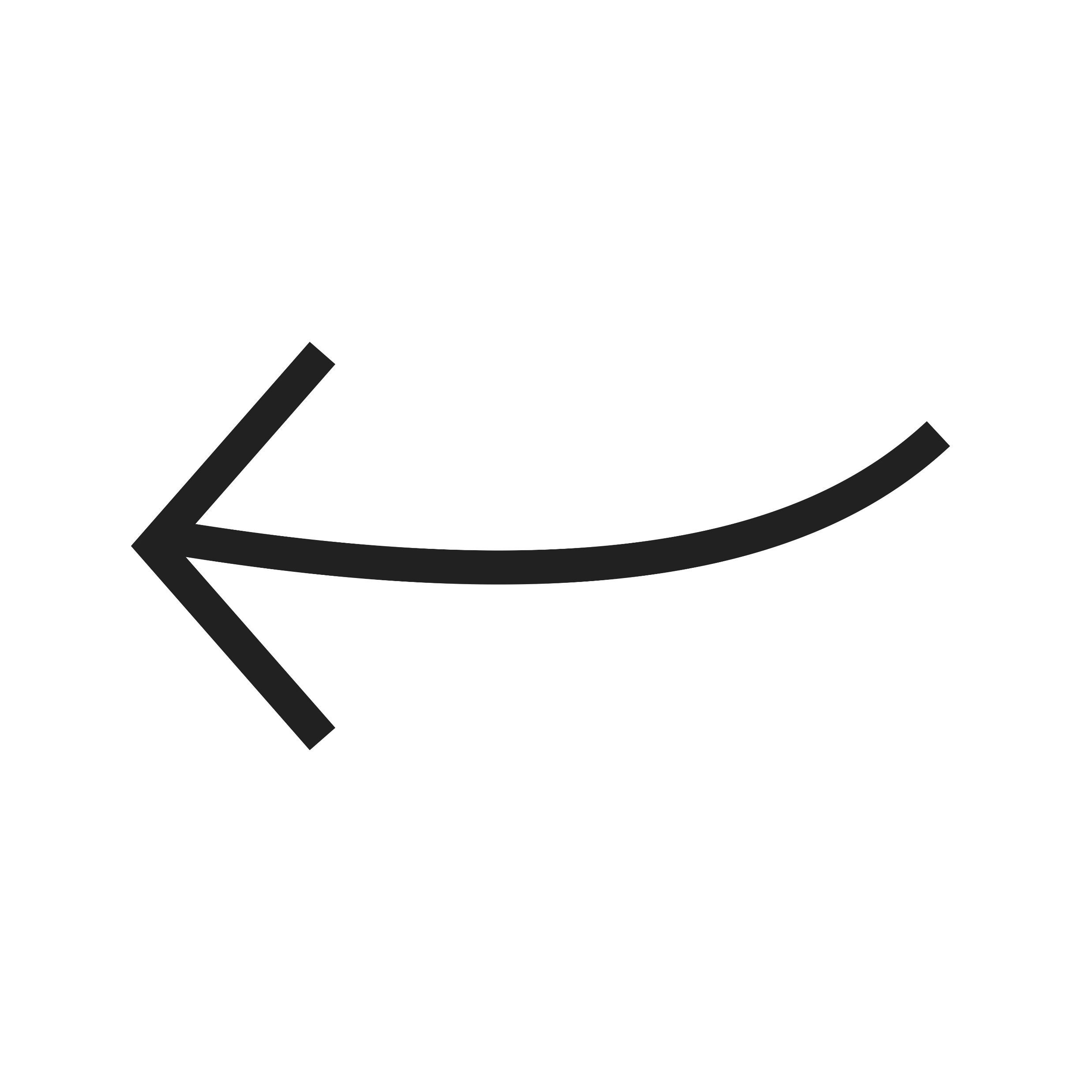 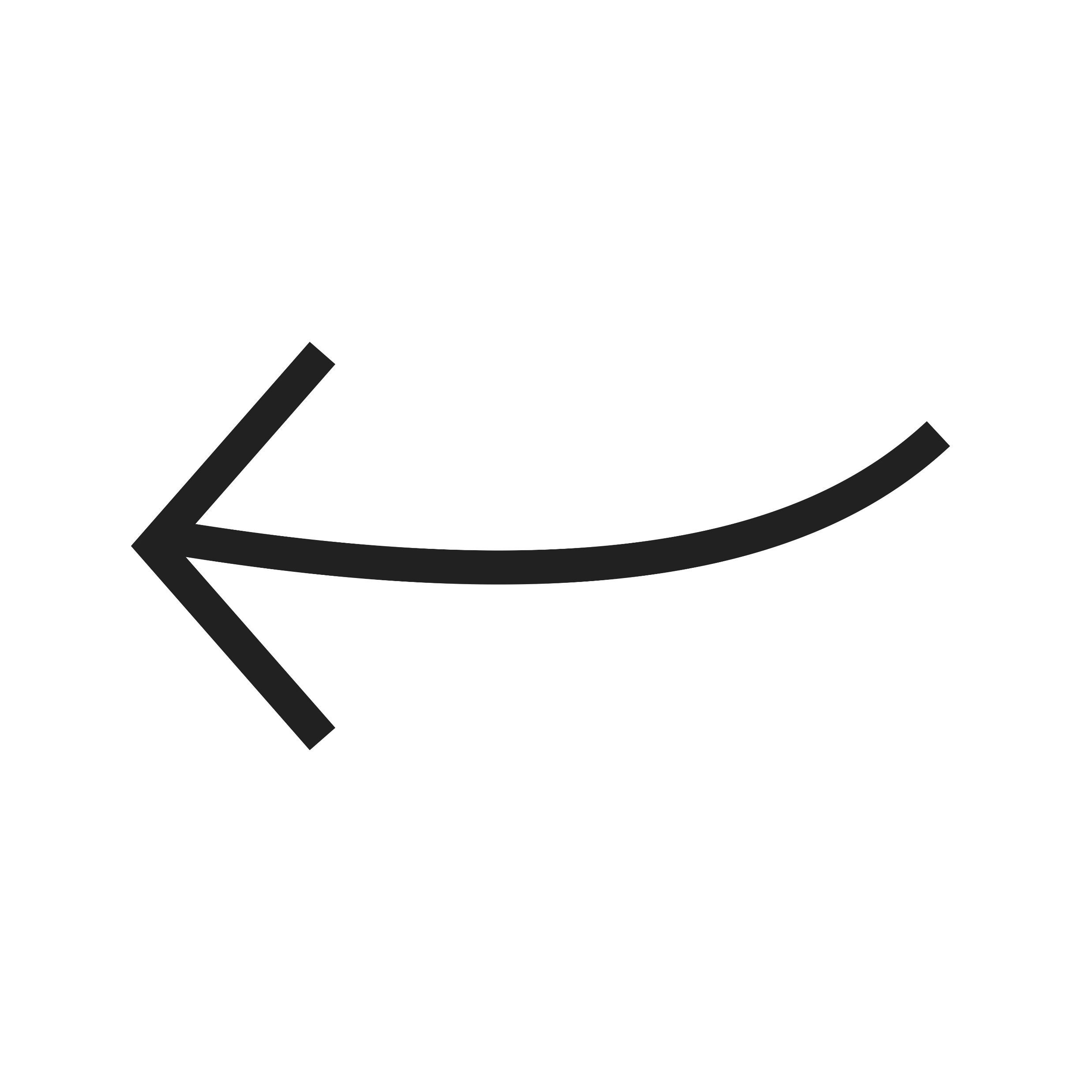 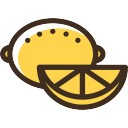 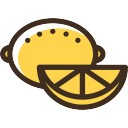 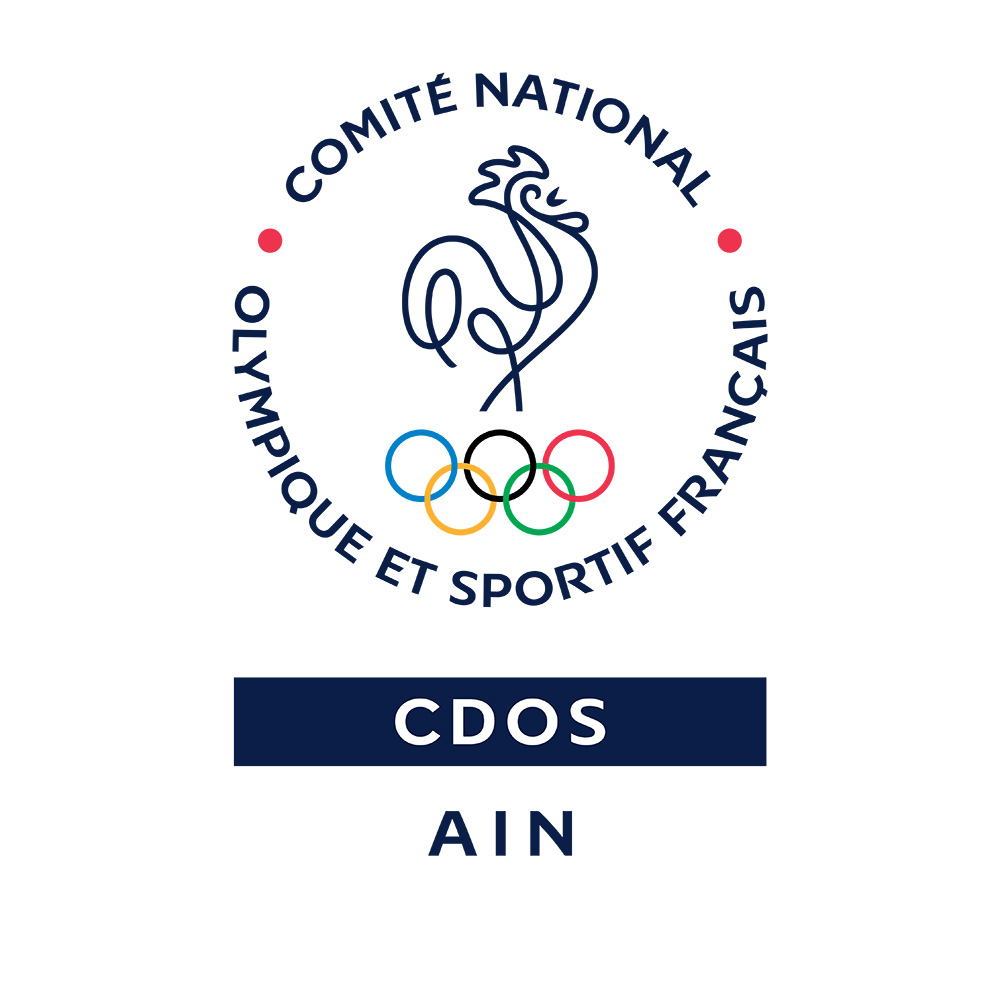 1 L
1 L
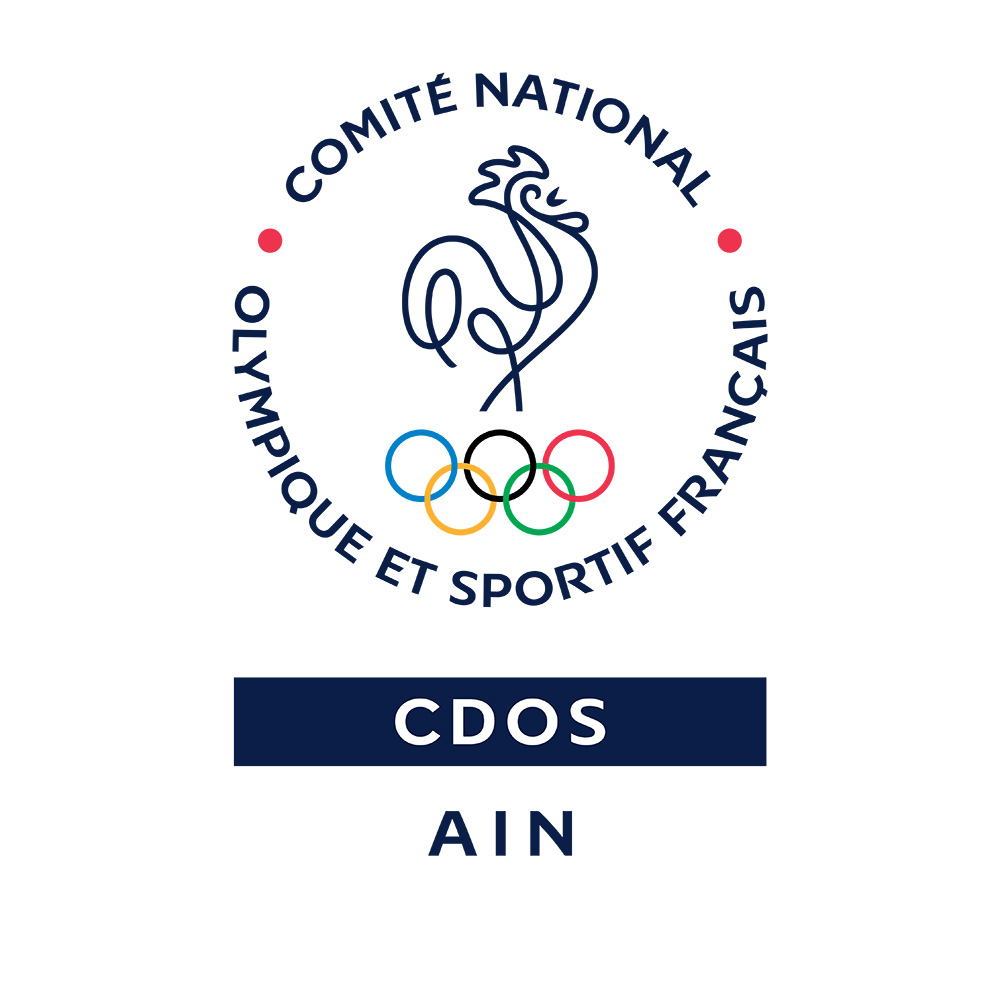 1 jus de citron
1 jus de citron
1 L
Eau plate
Eau plate
A BOIRE REGULIEREMENT PAR PETITES GORGEES 
TOUTES LES 15-20 MIN
A BOIRE REGULIEREMENT PAR PETITES GORGEES 
TOUTES LES 15-20 MIN